Скороговорки. Звук [л].
Просекова Т.Н.
Ал-ал-ал-пенал на пол упал.
Ол-ол-ол- пенал упал на стол.
Ул-ул-ул- пенал упал на стул.
Ыл-ыл-ыл- -Павел пенал забыл.
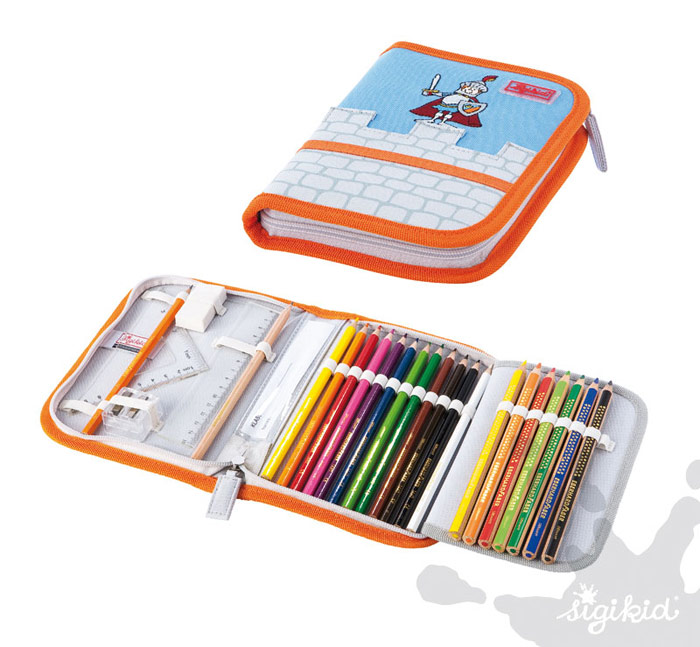 Просекова Т.Н.
Веник.
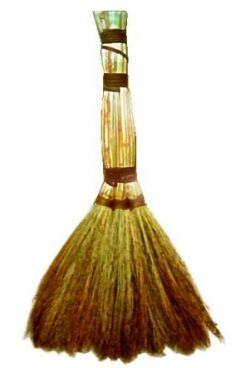 Веник пол подметал,
Веник очень устал.
Он чихнул, он зевнул
И тихонько лёг под стул.
Просекова Т.Н.
Забыл.
Жил-был Забыл.
-где жил?
-Забыл.
-Где был? 
-Забыл.
-что ел?
-Забыл.
-Что пил? 
-Забыл.
Вот какой жил-был Забыл.
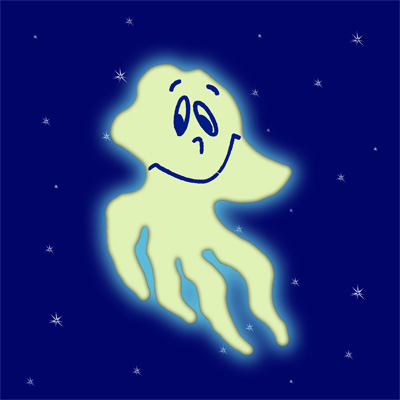 Просекова Т.Н.
Палку толкал лапкой Полкан.
Просекова Т.Н.
У Милы  в лукошке золотые лепешки.
Просекова Т.Н.
Всё бело, бело, бело. Много снегу намело.
Вот весёлые деньки. Все на лыжи и коньки.
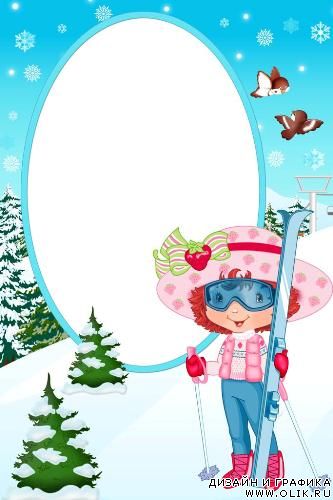 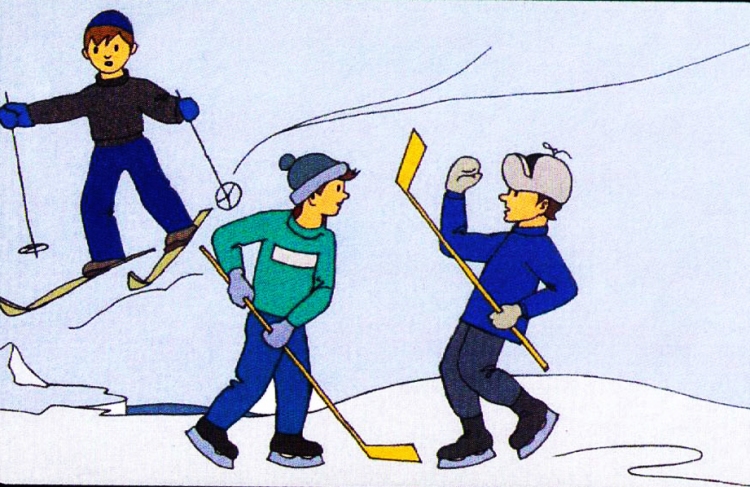 Просекова Т.Н.
Плавал Лёва на плотуИ ловил с плота плотву.
Просекова Т.Н.
Свёкла у Фёклы мокла и сохла. Сохла и мокла, пока не поблёкла.
Просекова Т.Н.
Были галчата в гостях у волчат.
Были волчата в гостях у галчат.
Нынче волчата галдят, как галчата,
И, как волчата, галчата молчат.
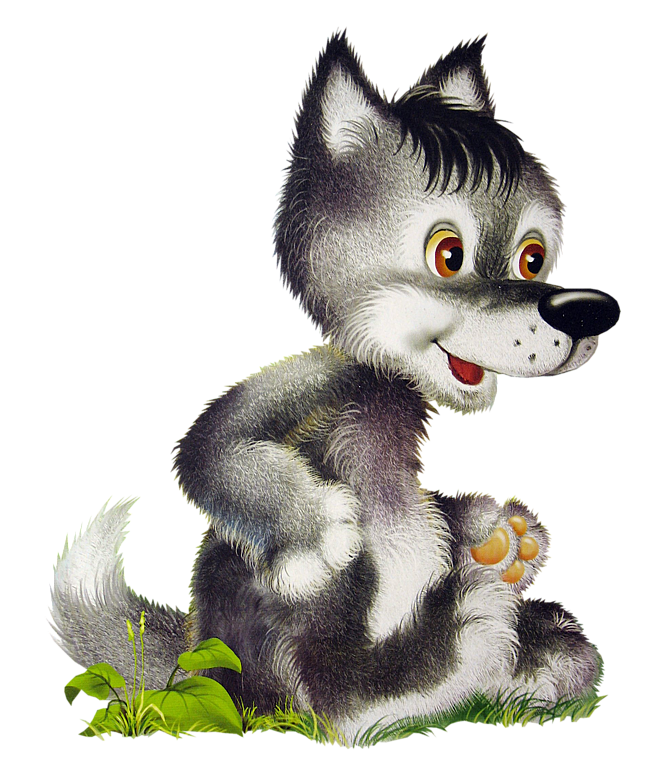 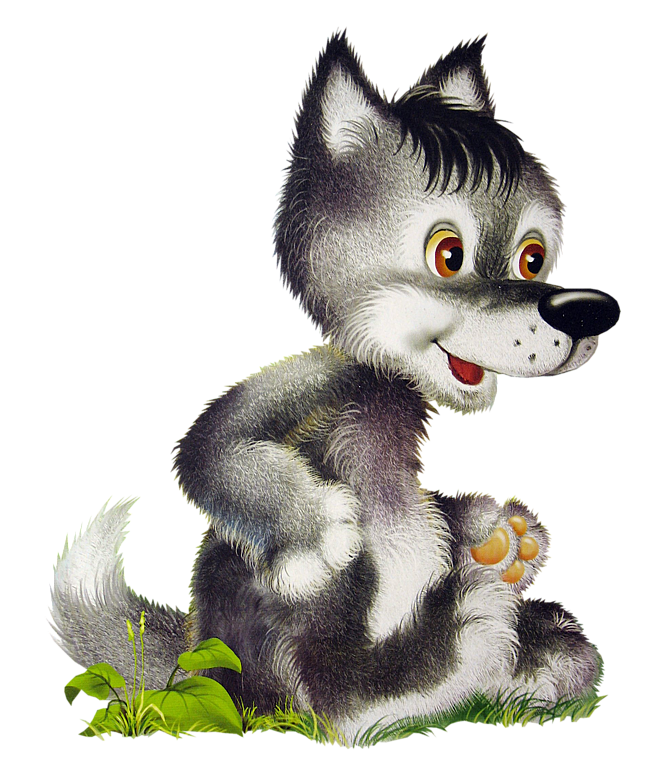 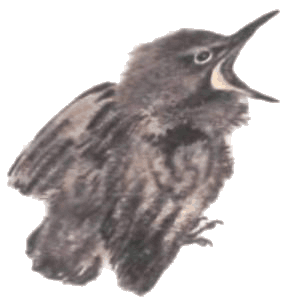 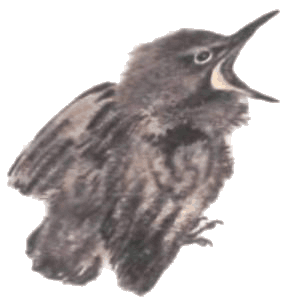 Просекова Т.Н.
Колокольчик голубой
Поклонился нам с тобой.
Колокольчики цветы
Очень вежливы. А ты?
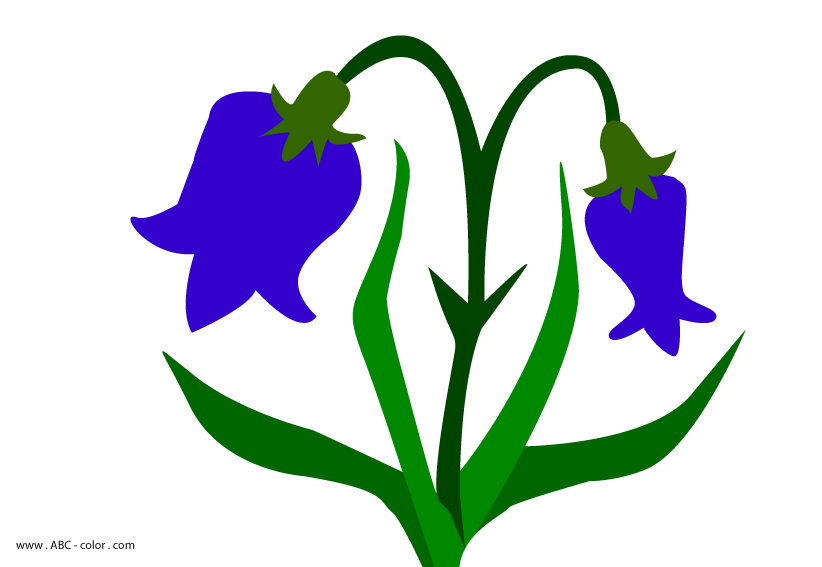 Просекова Т.Н.
У меня живёт щегол в клетке на окошке.
Третий год ему пошёл, а он боится кошки.
А  Мила не боится ни кошки, ни щегла.
Щеглу  дала  напиться, а кошку он прогнала.
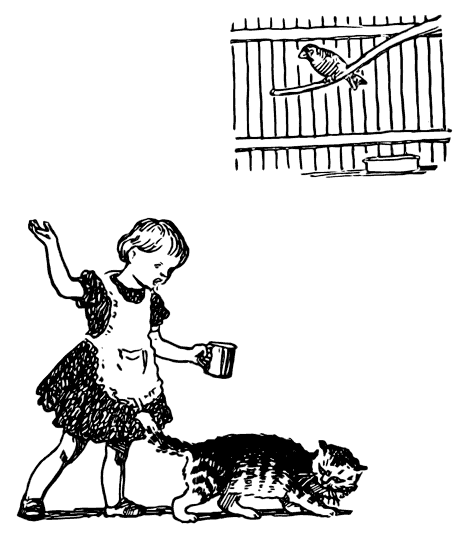 Просекова Т.Н.
Жил-был белый, белый слон.Бел, как облако, был он.Был белее слон белил, Булки белые любил.
Просекова Т.Н.
Солдатик оловянный жил, 
Он пел, шутил и не тужил, 
Он воевал, не уставал, 
И падал сам, и сам вставал. 
И помнил он всегда в бою 
Свою солдатскую семью, 
Где был за всех, и за него 
Стояли все до одного!
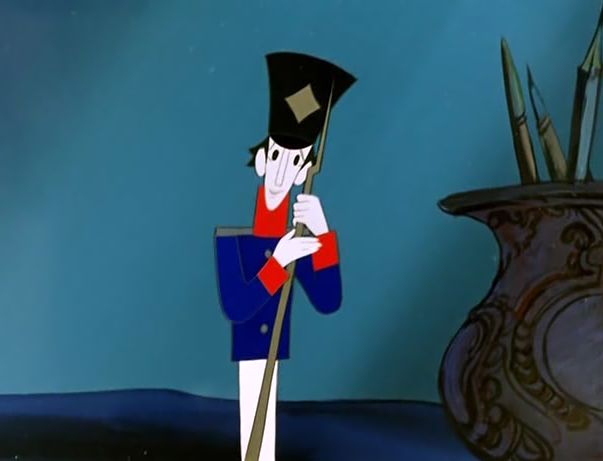 Просекова Т.Н.
Молодец!
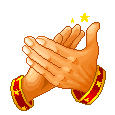 Просекова Т.Н.